申込
場所
日時
お申し込み・お問い合わせ
新潟県よろず支援拠点
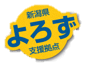 雇用調整助成金および
持続化給付金取得と
資金繰りに関する解説・相談会
新潟県よろず支援拠点では、新型コロナウイルスの影響を受けた事業者様向けに
「雇用調整助成金および持続化給付金取得と資金繰りに関する解説・相談会」を実施することにいたしました。
3密を避けるために、1コマ5名(1社1名まで)の対応とさせていただきます。
令和2年　6月12日（金）
①雇用調整助成金と資金繰りについて　13:30～14:40
②持続化給付金と資金繰りについて　　15:00～16:10

・両方のご参加も可能です　・先着順とさせていただきます
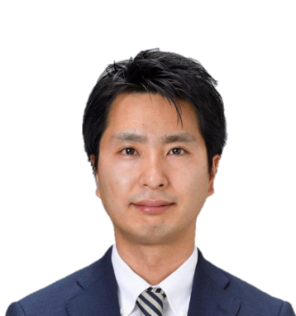 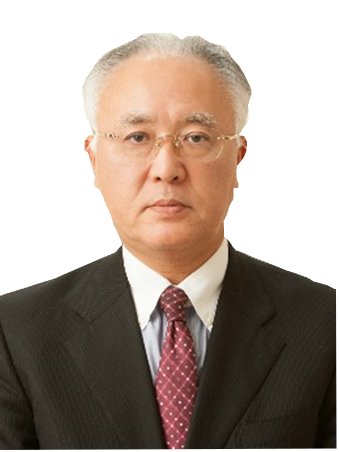 新潟県よろず支援拠点コーディネーター

　　和栗　聖　(中小企業診断士/社会保険労務士)
山崎　勝雄　(中小企業診断士）
ワークパル上越
　　　　第1サークルルーム
（上越市下門前477番地）
事前申込が必要です。裏面に必要事項をご記
入のうえ、下記のFAXもしくはEメールでお申し込み
ください。申込多数の場合は先着順とさせていただ
きます。
申込締切：6月10日（水）15:00まで
定員：１回につき５名（１社１名）
◆注意事項◆
・当日ご来場の際は、検温の上発熱がないことを確認してください
・マスク着用の上、お越しください
新潟県よろず支援拠点
新潟市中央区万代島５-１　万代島ビル10階（公益財団法人にいがた産業創造機構内）
TEL：025-246-0058　FAX：025-246-0033　E-mail：yorozu@nico.or.jp
新潟県よろず支援拠点　申込書
新潟県よろず支援拠点　FAX：025-246-0033　E-mail：yorozu@nico.or.jp
以下に記入の上、FAXまたはEメールにてお申し込みください

ご希望の内容に○をつけてください。（両方のご参加も可能です）申込受理後、ご連絡いたします。
質問がある方はご記入ください。　※書ききれない場合は別紙でも結構です。
この相談会は何で知りましたか？（該当するものに☑チェックしてください）

□新潟県よろず支援拠点・NICOのHP　　□ラジオ　　□チラシ　　□Facebook
□セミナー等に参加して　　□NICOの紹介　　□金融機関の紹介　□商工会議所・商工会の紹介
□市町村の紹介　　□その他（　　　　　　　　　　　）
※事務局記入欄　受付日：　　年　　月　　日　受付者：